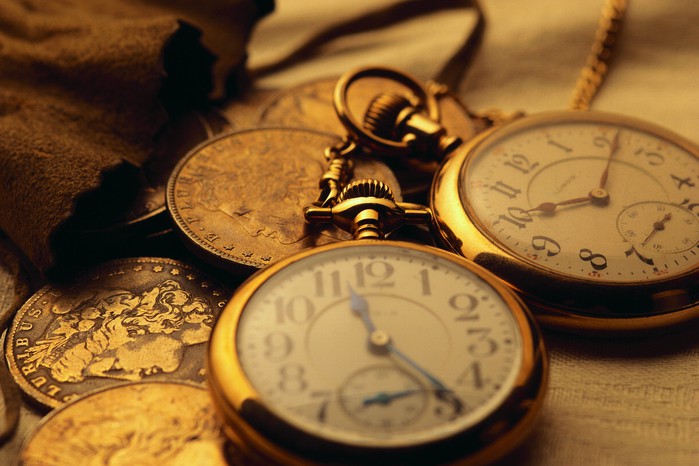 Путешествие 
в царство часов
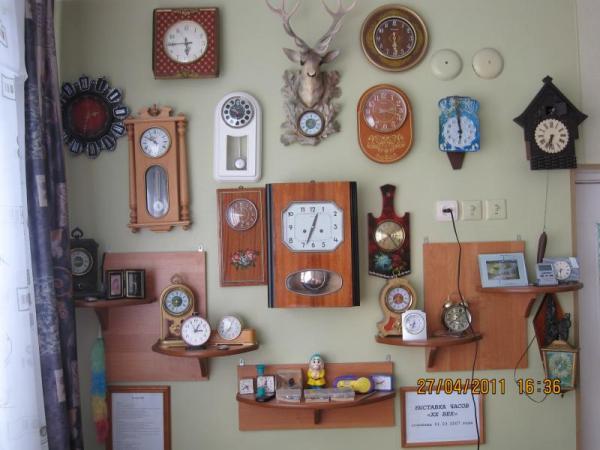 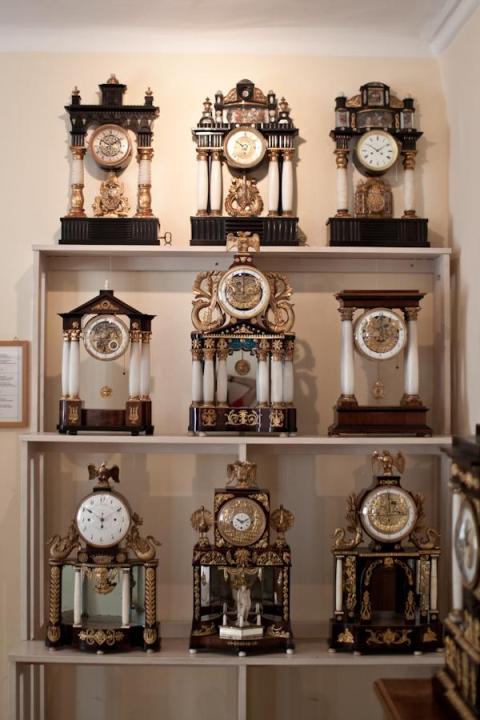 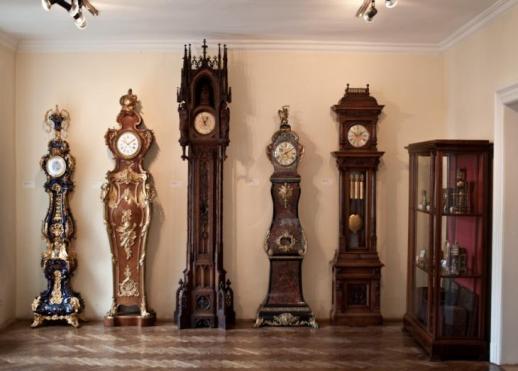 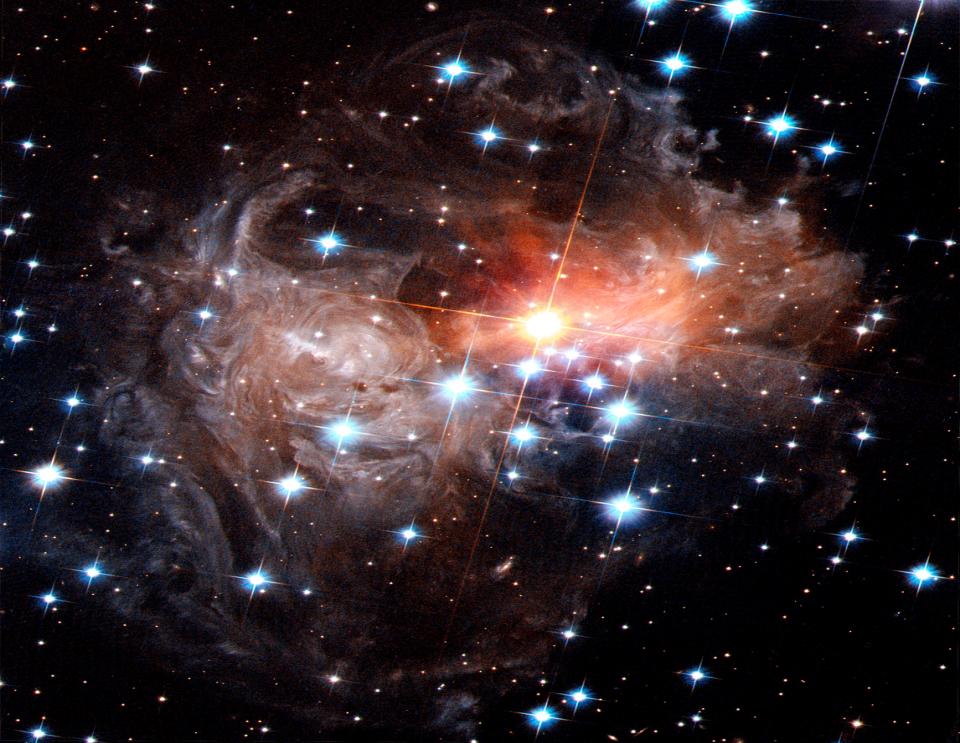 Раз, два, три, вокруг себя ты повернись,
           В далёком прошлом окажись.
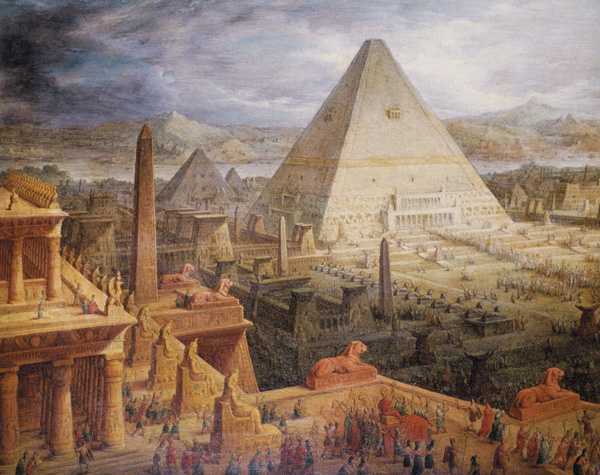 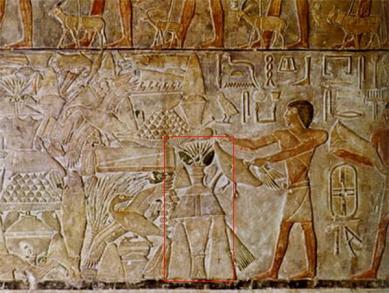 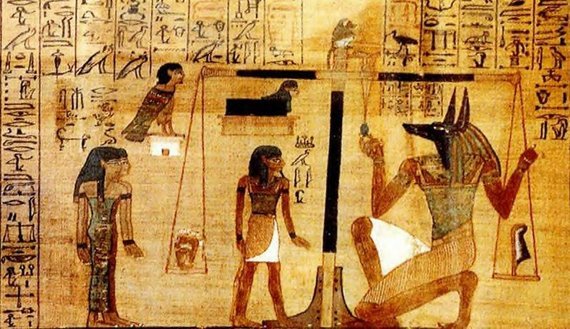 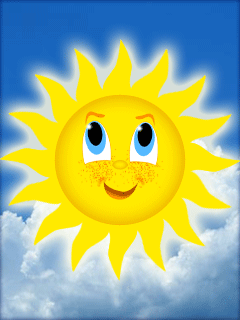 Солнечные часы
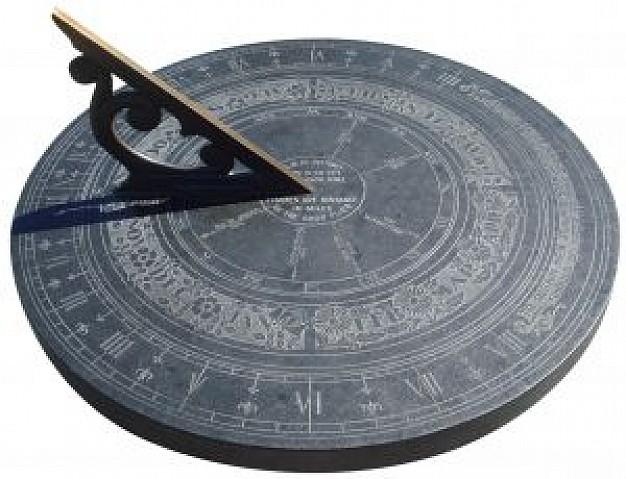 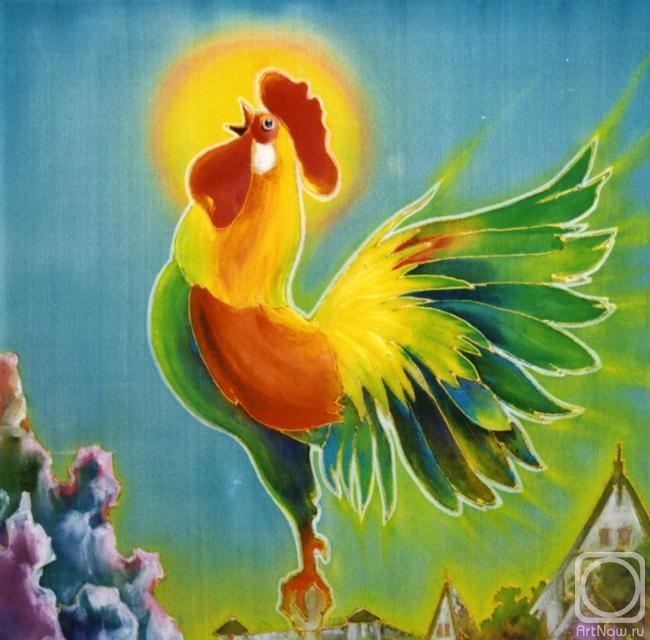 Тик-так, тик-так,
В доме кто умеет так?
Это маятник в часах 
Отбивает каждый такт.
Стрелки движутся по кругу, 
Не касаются друг друга.
А часы идут, идут,
Иногда вдруг отстают.
А бывает, что спешат,
Словно убежать хотят.
Если их не заведут, 
То они совсем встают.
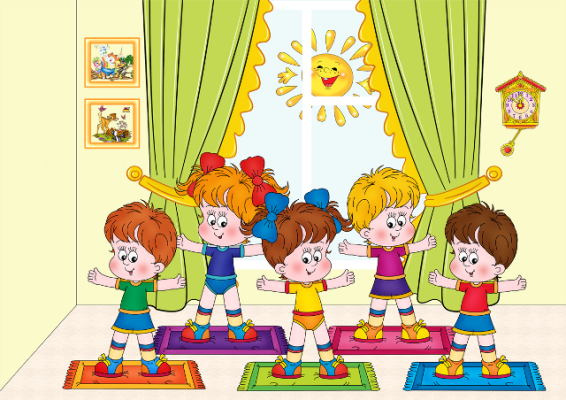 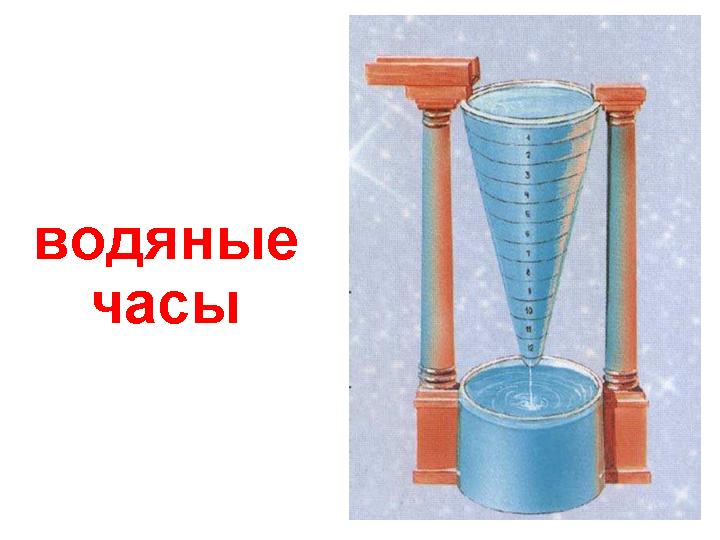 Водяные часы
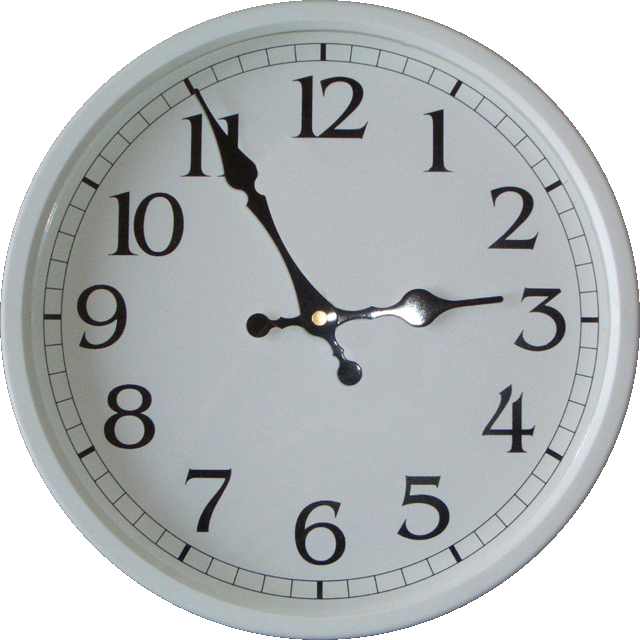 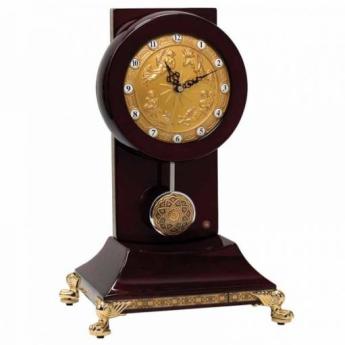 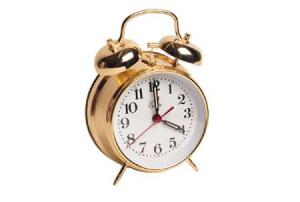 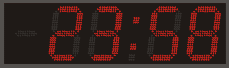 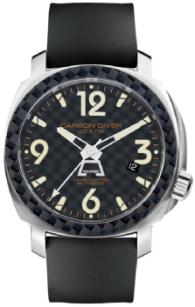 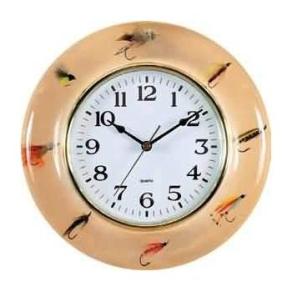 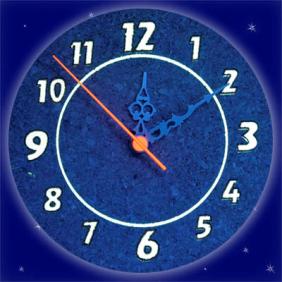 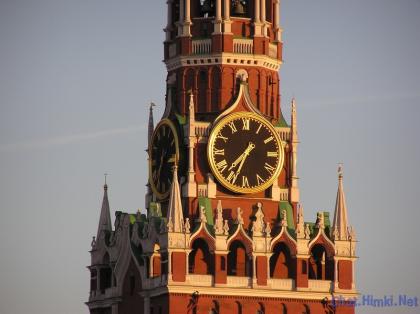 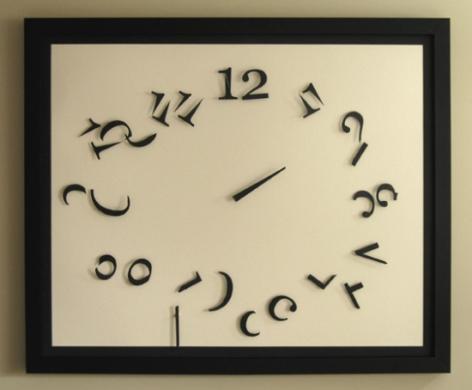 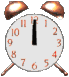 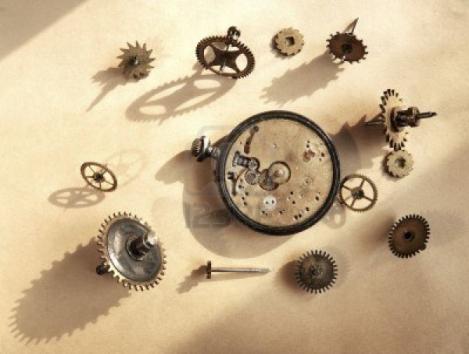 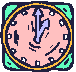 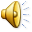 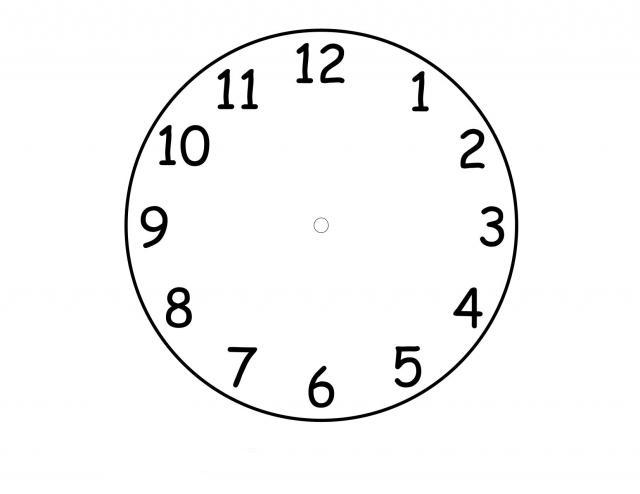 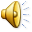 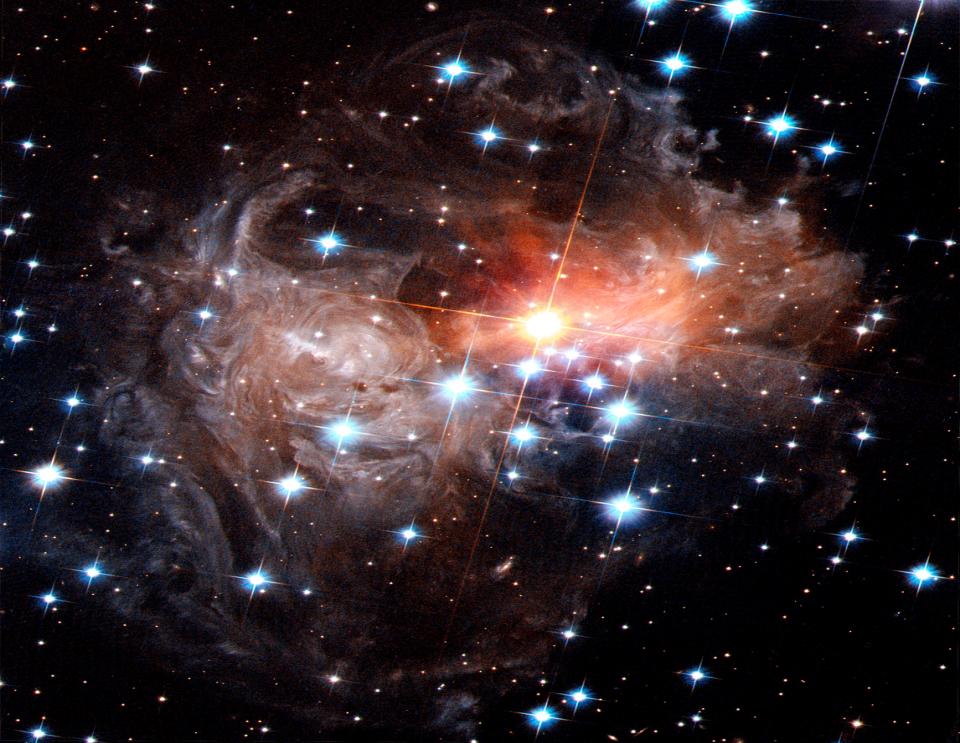 Стрелки мы переведём,
         В своё время попадём!
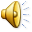 Делу время, потехе - час
Идут часы, 
Стучат тик-так,
Они скучать нам 
Не велят.
Они как - будто говорят:
«Напрасно время не теряй, 
Его ты с пользой применяй».
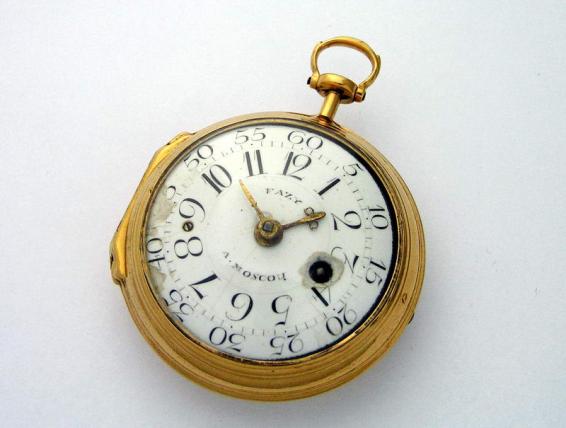 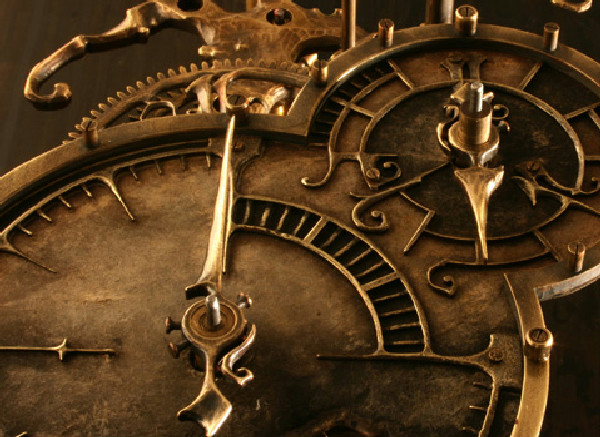 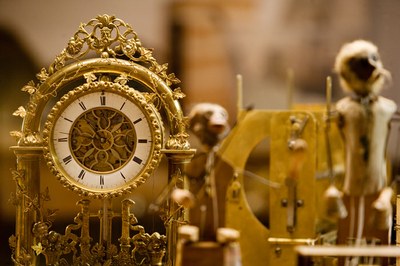 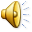